Walk together     in unity
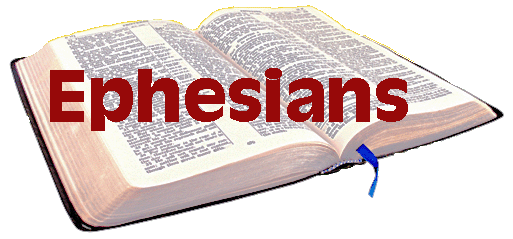 Eph 4:1-6
Introduction
Paul spends the first three chapters explaining how Jesus has created unity between the Jew and Gentile by his death on the cross for “All”

Paul spends the remainder of his letter now focusing on our duty or responsibility in Christ
Walk Worthy of Calling (4:1-3)
4 I, therefore, the prisoner of the Lord, beseech you to walk worthy of the calling with which you were called,
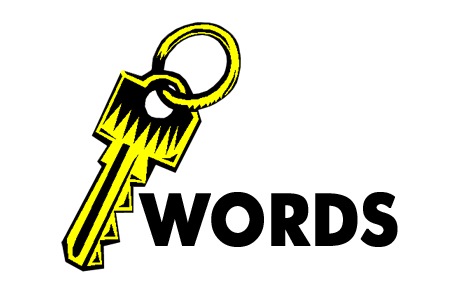 [Speaker Notes: Therefore: Paul is basing his following statements on the statements made in the first 3 chapters]
Walk Worthy of Calling (4:1-3)
4 I, therefore, the prisoner of the Lord, beseech you to walk worthy of the calling with which you were called,
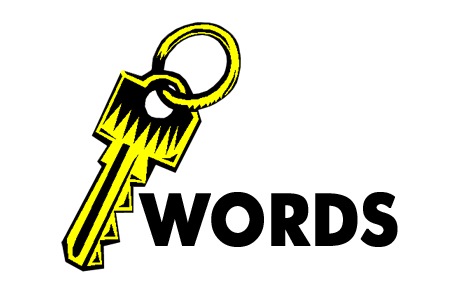 [Speaker Notes: Beseech: exhort, urge, encourage]
Walk Worthy of Calling (4:1-3)
4 I, therefore, the prisoner of the Lord, beseech you to walk worthy of the calling with which you were called,
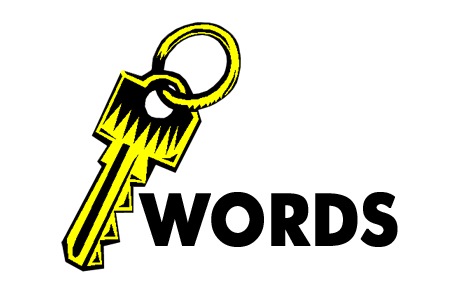 [Speaker Notes: The verb “walk” in the NT letters refers to the conduct of one’s life, not to physical walking.]
Walk Worthy of Calling (4:1-3)
4 I, therefore, the prisoner of the Lord, beseech you to walk worthy of the calling with which you were called,
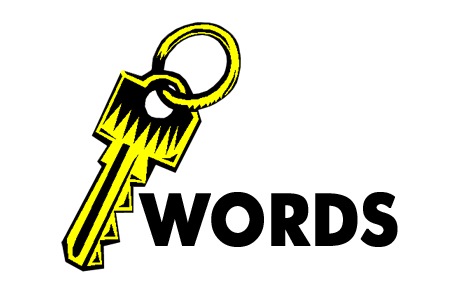 [Speaker Notes: The calling has already taken place… the message to the reader is to live a life that conforms to the their current status of being one and saved through Jesus]
Walk Worthy of Calling (4:1-3)
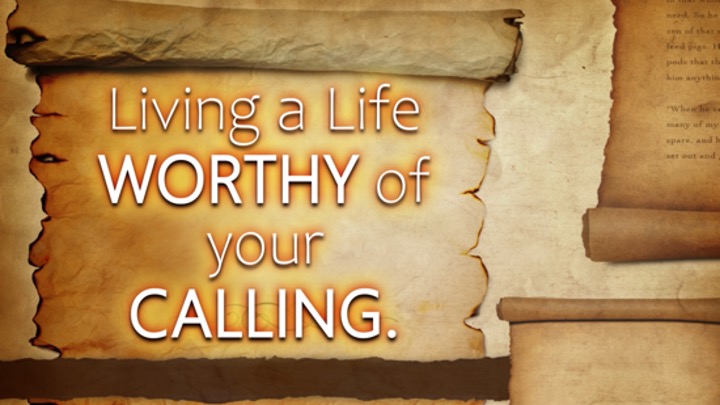 2 with all lowliness and gentleness, with longsuffering, bearing with one another in love, 

3 endeavoring to keep the unity of the Spirit in the bond of peace.
[Speaker Notes: Humility/lowliness: if you know you have it, you have lost it… 

Putting Christ first, others second, ourselves last

Meekness: not weakness but power under control]
Walk Worthy of Calling (4:1-3)
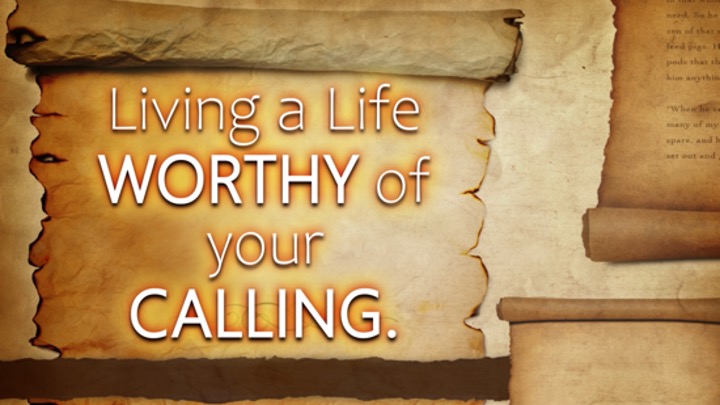 2 with all lowliness and gentleness, with longsuffering, bearing with one another in love, 

3 endeavoring to keep the unity of the Spirit in the bond of peace.
[Speaker Notes: Longsuffering/Patient: the ability to suffer long… 

Long-tempered: the ability to endure discomfort without fighting back]
Walk Worthy of Calling (4:1-3)
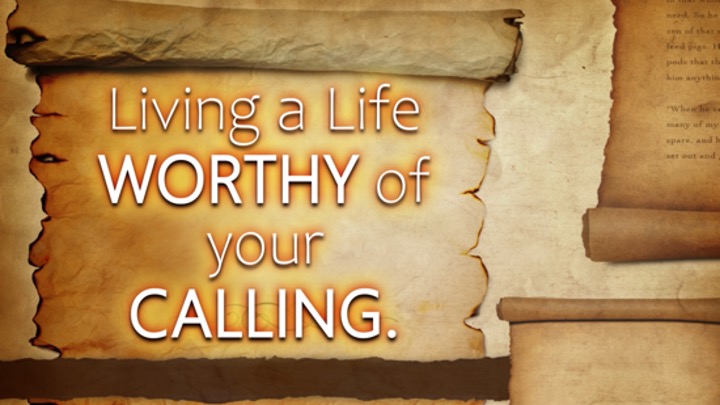 2 with all lowliness and gentleness, with longsuffering, bearing with one another in love, 

3 endeavoring to keep the unity of the Spirit in the bond of peace.
[Speaker Notes: Forbearance: The not acting against someone when you have a right to do so. (John W Lewis)
The exercise of patience; long suffering; indulgence towards those who injure us; lenity; delay of resentment or punishment… Command of temper; restraint of passions. (KJV Dictionary)

This cannot be experienced without love]
Walk Worthy of Calling (4:1-3)
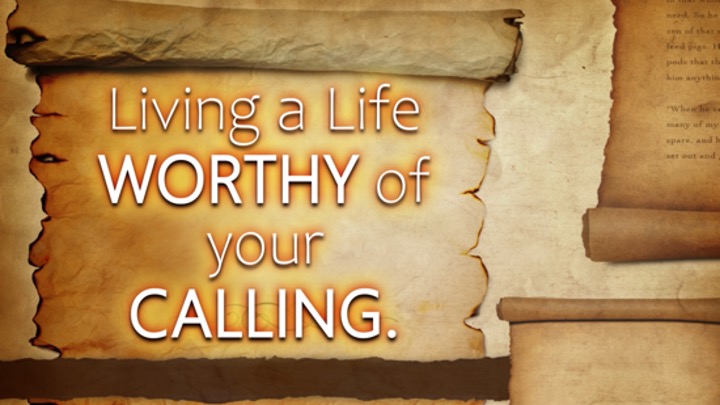 2 with all lowliness and gentleness, with longsuffering, bearing with one another in love, 

3 endeavoring to keep the unity of the Spirit in the bond of peace.
[Speaker Notes: Endeavor: To exert physical or intellectual strength for the attainment of; to use efforts to effect; to strive to achieve or reach; to try; to attempt.

(n.) An exertion of physical or intellectual strength toward the attainment of an object; a systematic or continuous attempt; an effort; a trial. (Webster revised unabridged dictionary)

Being eager to maintain or guard the unity of the spirit]
Walk Worthy of Calling (4:1-3)
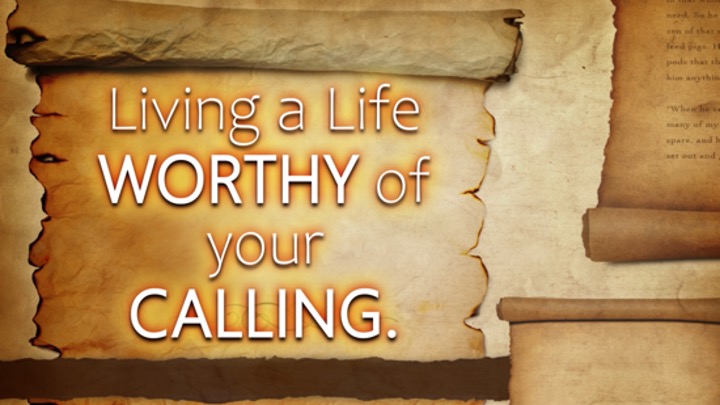 2 with all lowliness and gentleness, with longsuffering, bearing with one another in love, 

3 endeavoring to keep the unity of the Spirit in the bond of peace.
[Speaker Notes: We need the peace of God ruling in our hearts that we may attain unity with man]
Unity in “1” (4:4-6)
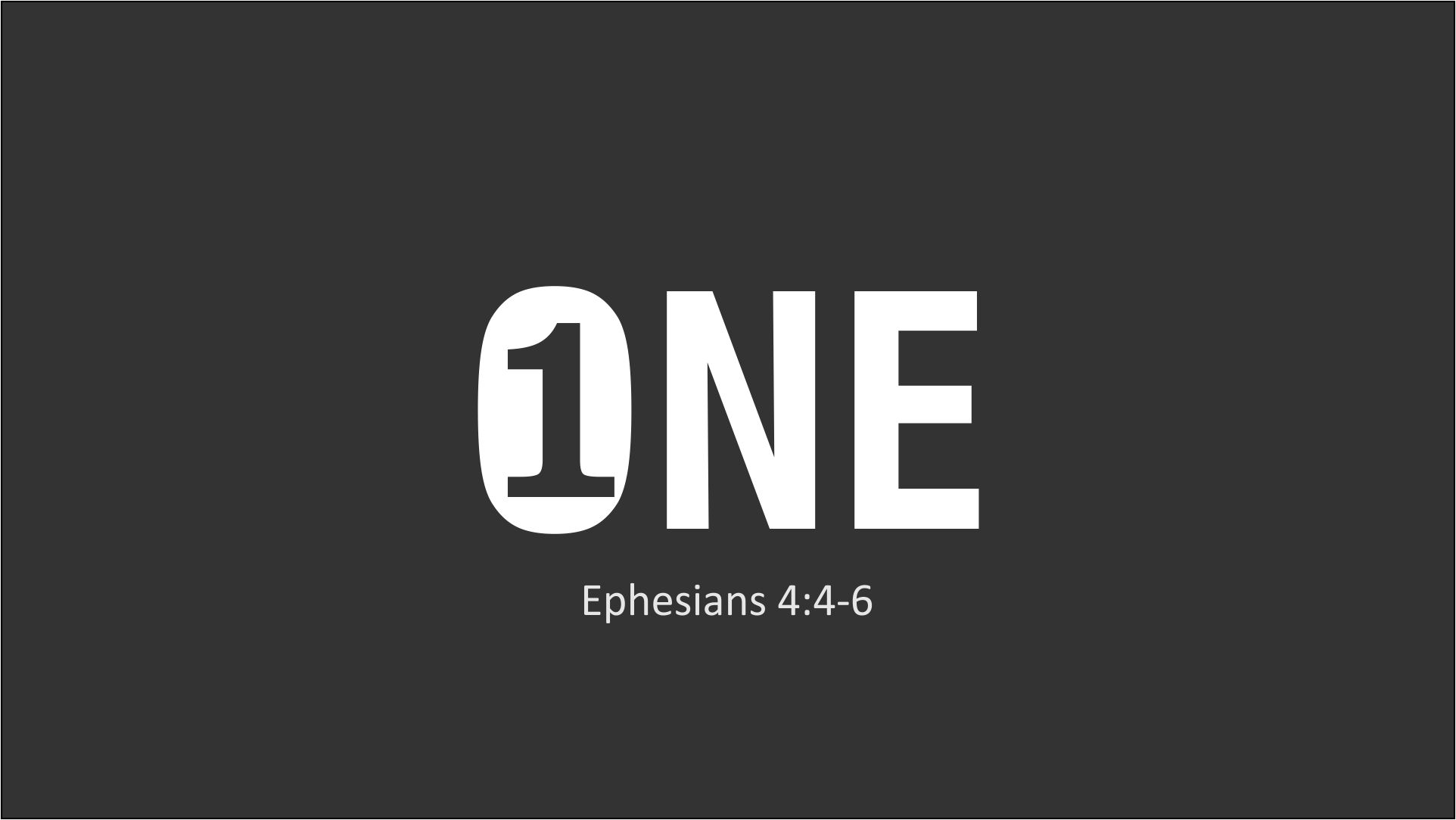 4 There is one body and one Spirit, just as you were called in one hope of your calling;

 5 one Lord, one faith, one baptism; 

6 one God and Father of all, who is above all, and through all, and in you all.
[Speaker Notes: One body: the body of Christ, the church

One Spirit: The Holy Spirit whom Paul has spoken of previously in this letter]
Unity in “1” (4:4-6)
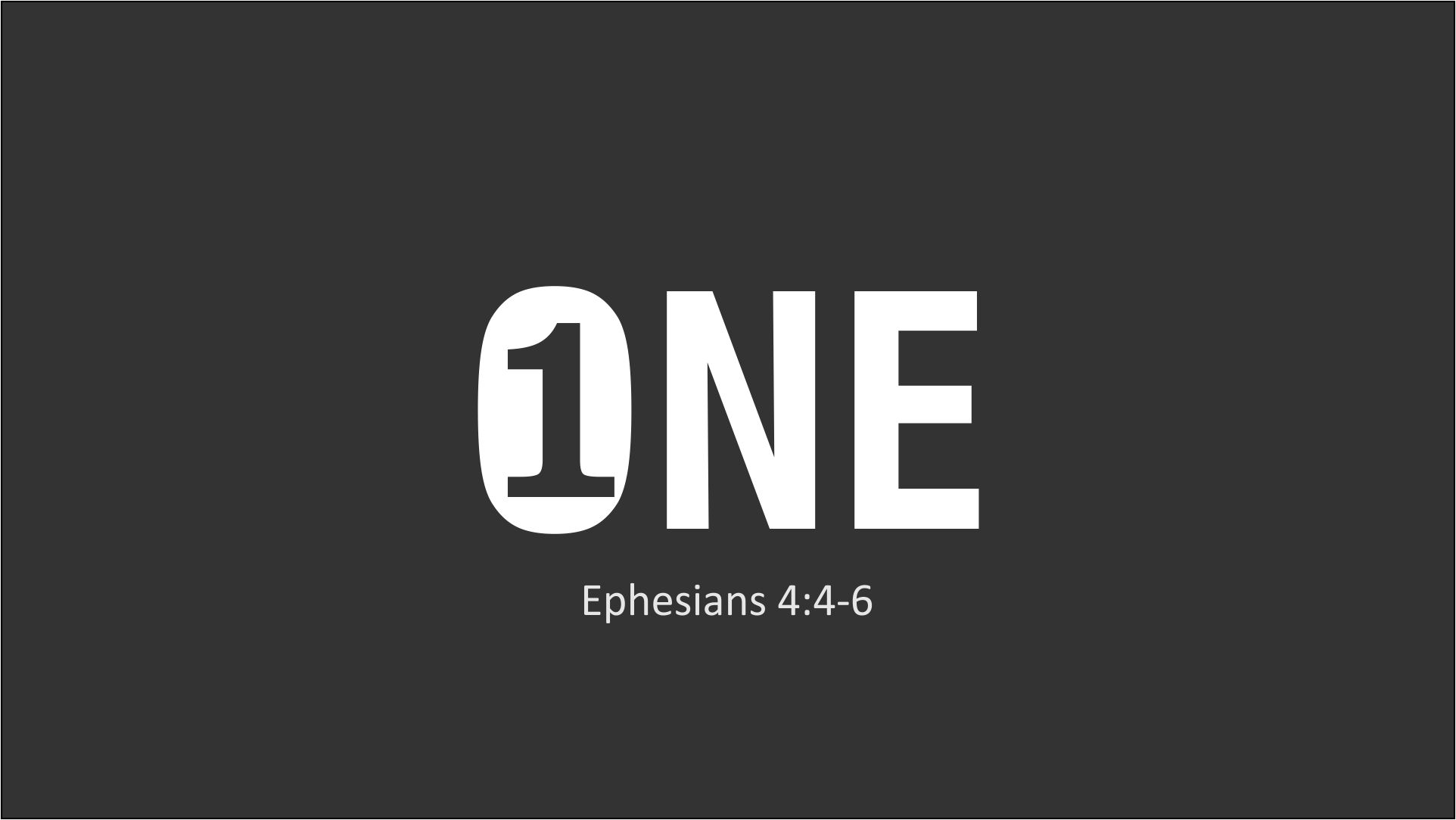 4 There is one body and one Spirit, just as you were called in one hope of your calling;

 5 one Lord, one faith, one baptism; 

6 one God and Father of all, who is above all, and through all, and in you all.
[Speaker Notes: One Hope: The return of Christ Jesus to take us home to Heaven]
Unity in “1” (4:4-6)
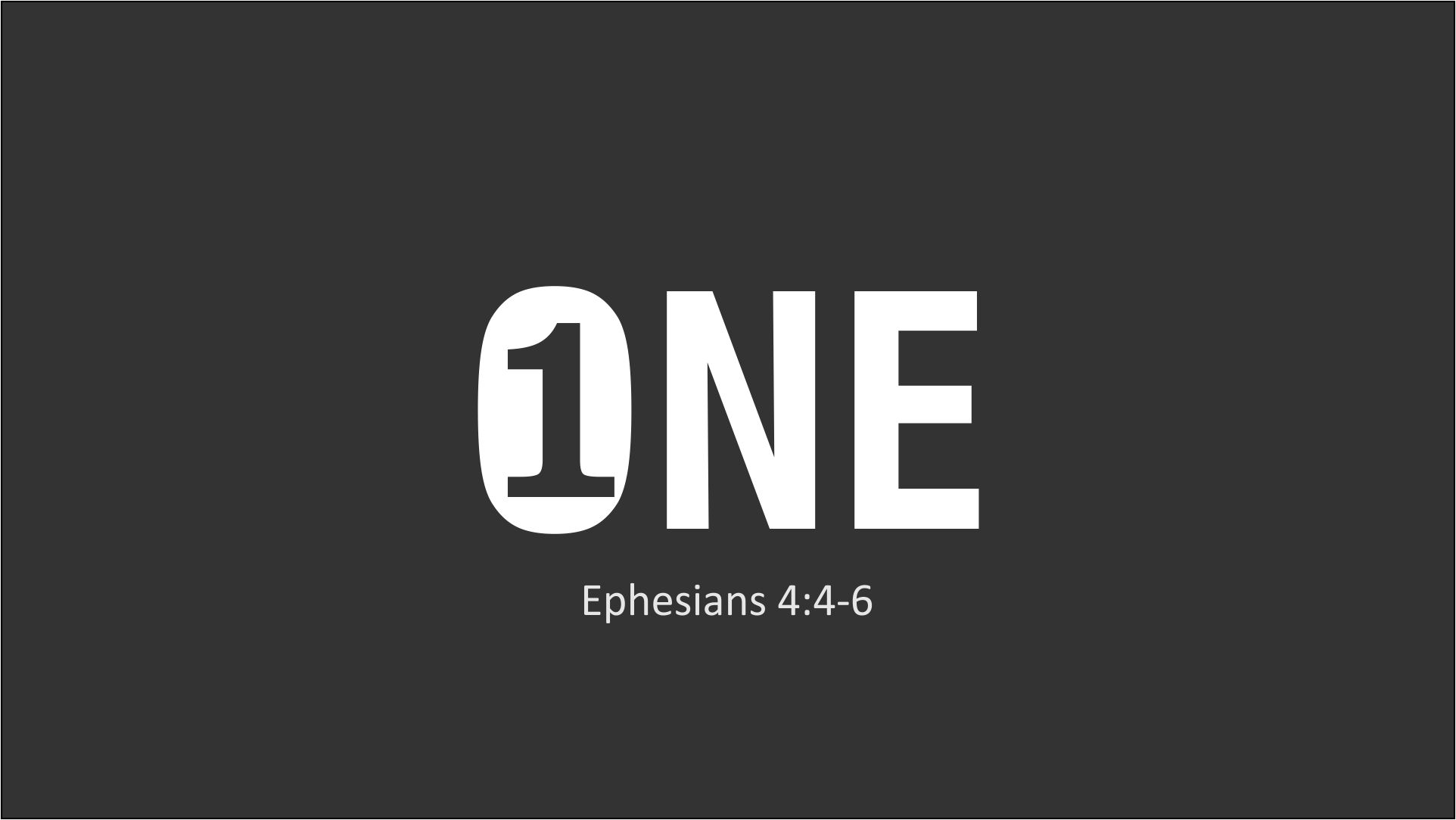 4 There is one body and one Spirit, just as you were called in one hope of your calling;

 5 one Lord, one faith, one baptism; 

6 one God and Father of all, who is above all, and through all, and in you all.
[Speaker Notes: One Lord: Jesus who died, for us, now lives for us, will return for us

One faith: One doctrine/teaching…once delivered to the saints for all time

One baptism: commanded by Jesus, preached by the apostles, the only way one is added to the church (salvation)]
Unity in “1” (4:4-6)
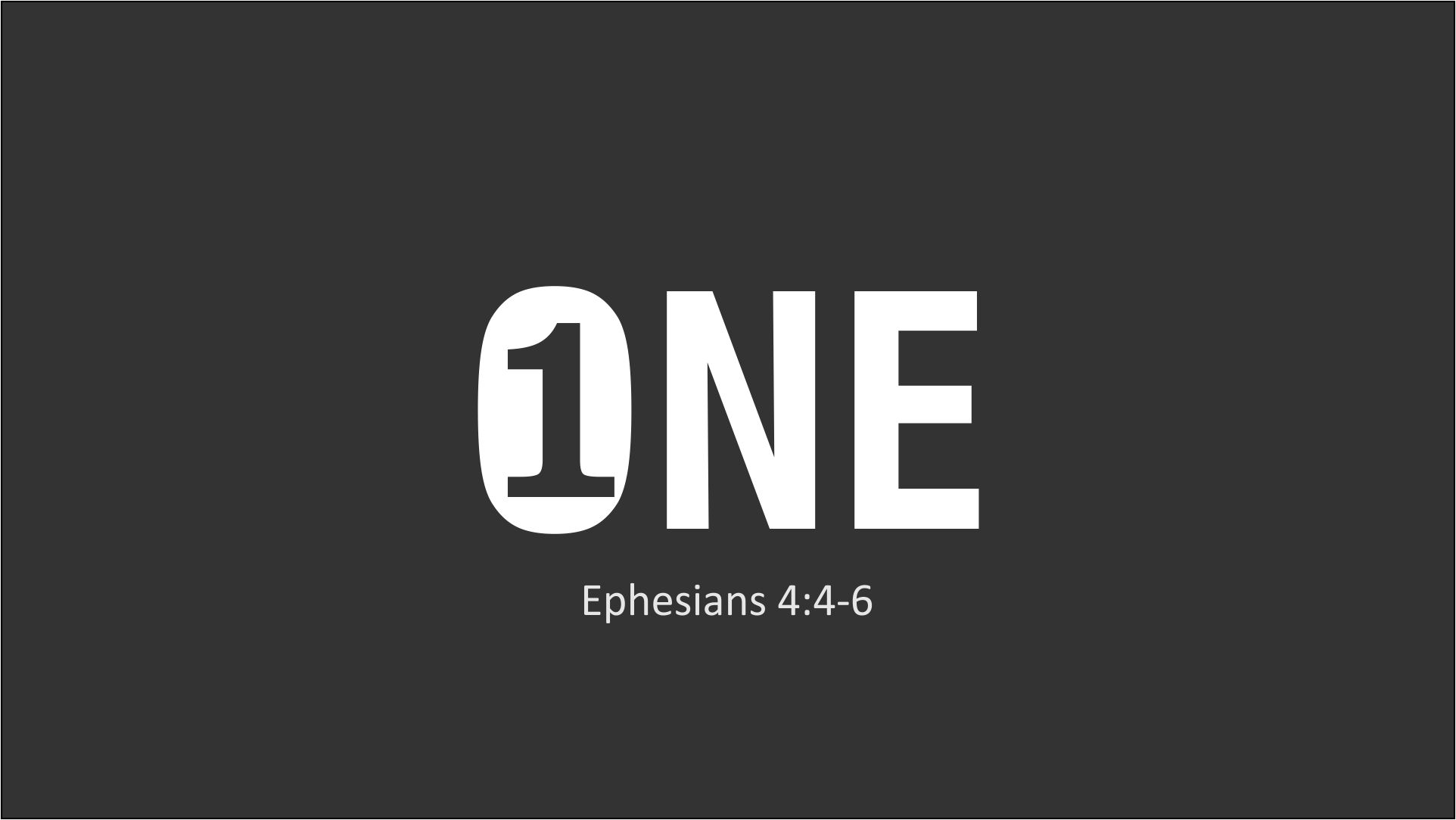 4 There is one body and one Spirit, just as you were called in one hope of your calling;

 5 one Lord, one faith, one baptism; 

6 one God and Father of all, who is above all, and through all, and in you all.
[Speaker Notes: One God and Father: One head who to rule the family]